Energy in SHM
Describe the interchange between kinetic energy and potential energy during SHM. 
Apply the expression

for the kinetic energy of a particle undergoing SHM

 for the total energy and

for the potential energy.
Solve problems, both graphically and by calculation, involving energy changes during SHM.
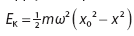 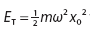 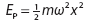 Maximum values of quantities in SHM
x = A sin wt
maximum displacement = A
v = w A cos wt =v0 cos wt
maximum velocity = Aω
a = -ω2 A sin ωt
maximum acceleration = Aω2
See p111 in books
Circular motion
Compare these relationships with the equations for circular motion:
displacement = r
velocity = rω
acceleration = rω2
See p111 in books
total energy
kinetic energy
potential energy
-A
0
+A
Energy changes
Maximum energy
At equilibrium
TE=KE=1/2mv2
v= maximum velocity = Aω
TE=1/2m (A ω)2 
TE = 1/2m A2 ω2
Kinetic energy
TE = 1/2m A2 ω2 = KEmax
In general 
KE= 1/2m A2 ω2 cos2 ωt
Potential energy
PE=TE-KE
PE = 1/2m A2 ω2  - 1/2m A2 ω2 cos2 ωt 
PE = 1/2m A2 ω2  (1- cos2 ωt)
PE = 1/2m A2 ω2  sin2 ωt
To be completed
Complete the worksheet sections 17.1-17.3 
Questions on p 115
Any unanswered questions from           p 111 & 113